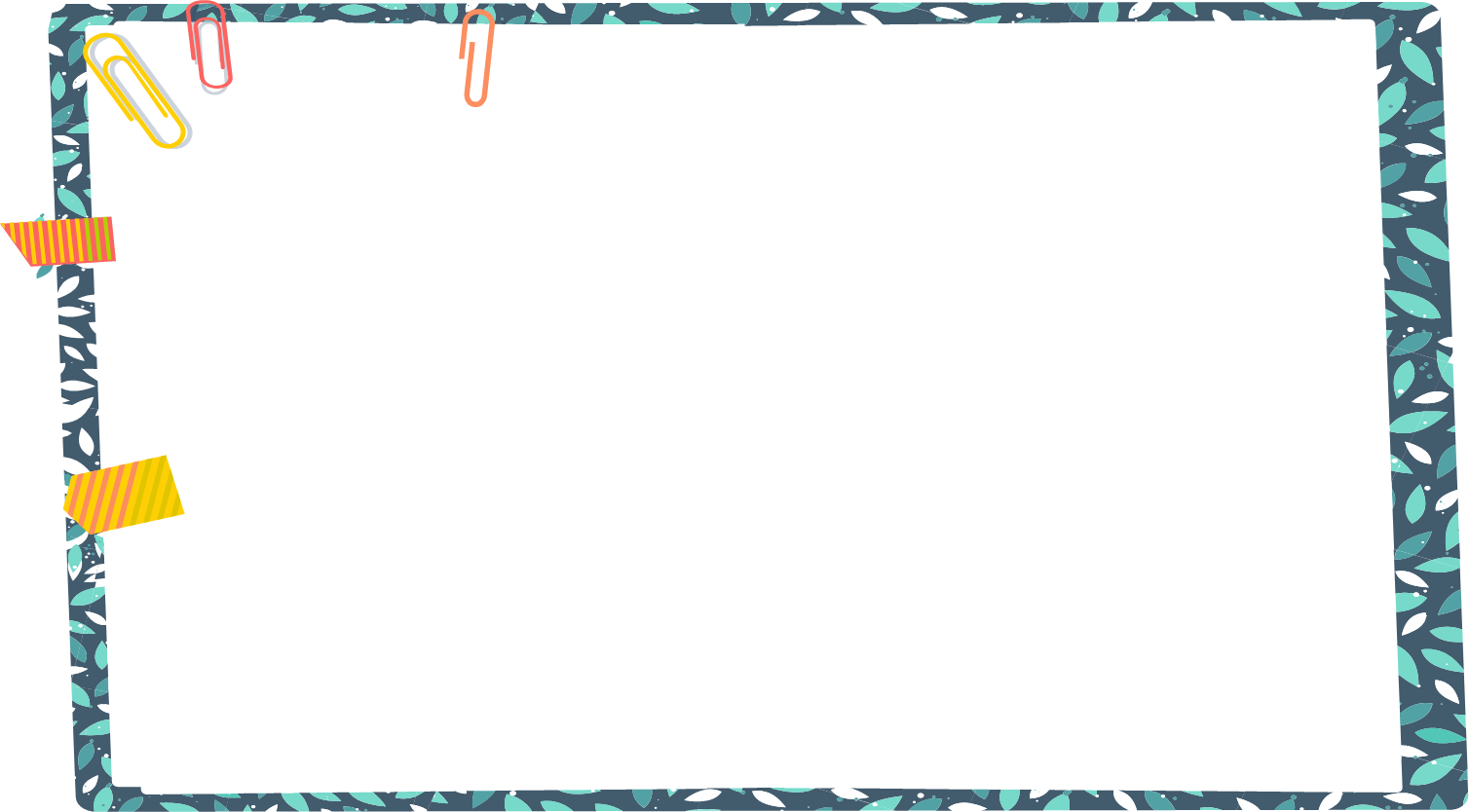 Thứ … ngày … tháng… năm 2021
Tiếng Việt
ÔN TẬP
non
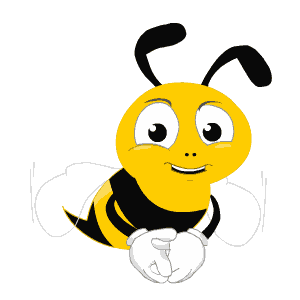 Ong
học
việc
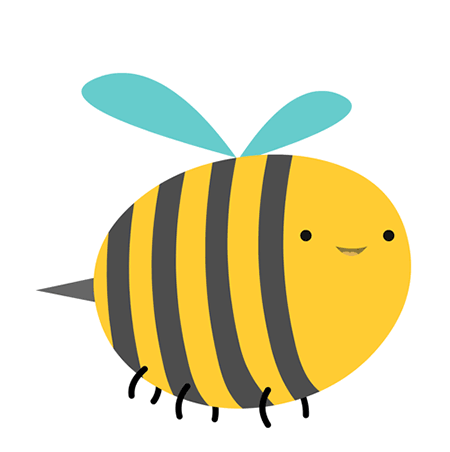 Khởi động
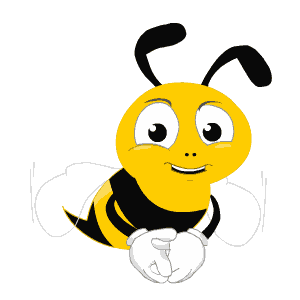 Điền vào chỗ trống: h.... vòi
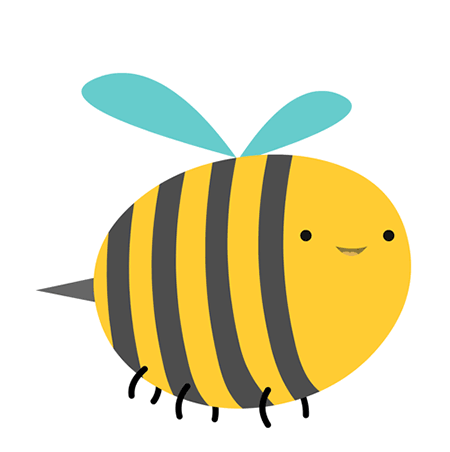 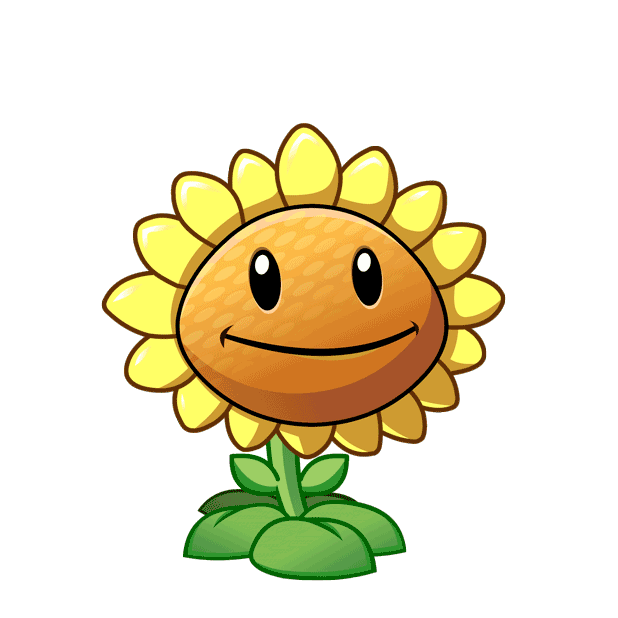 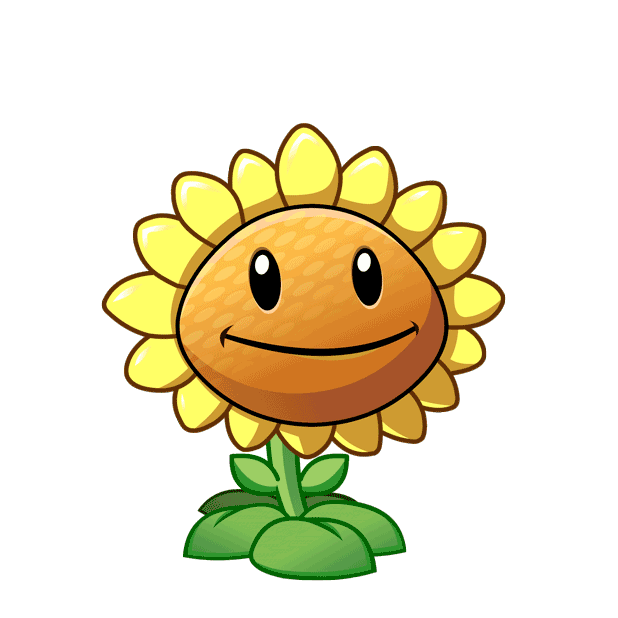 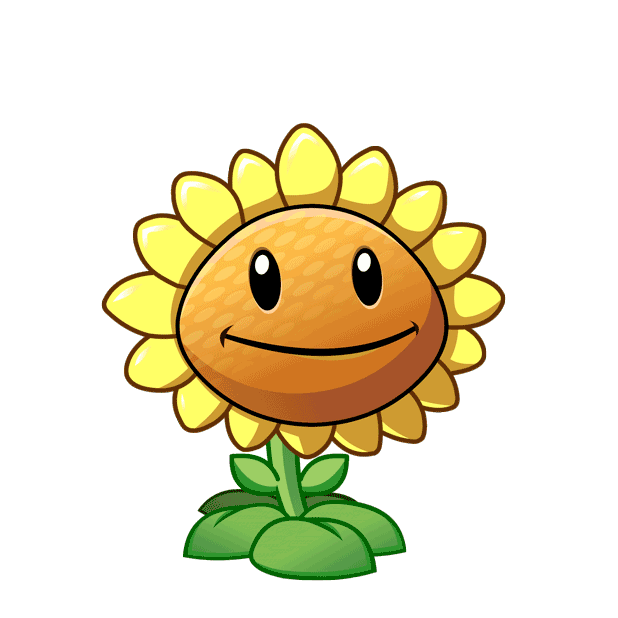 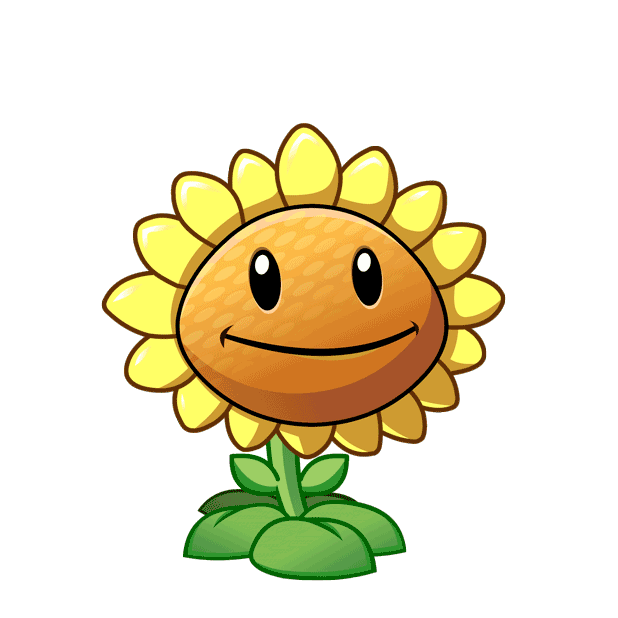 A. uơ
B. uê
C. oe
D. oa
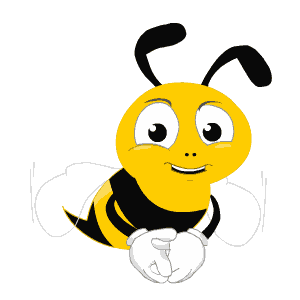 Điền vào chỗ trống: ngúc ng....
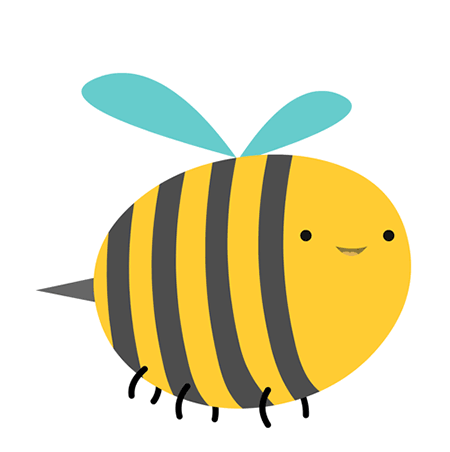 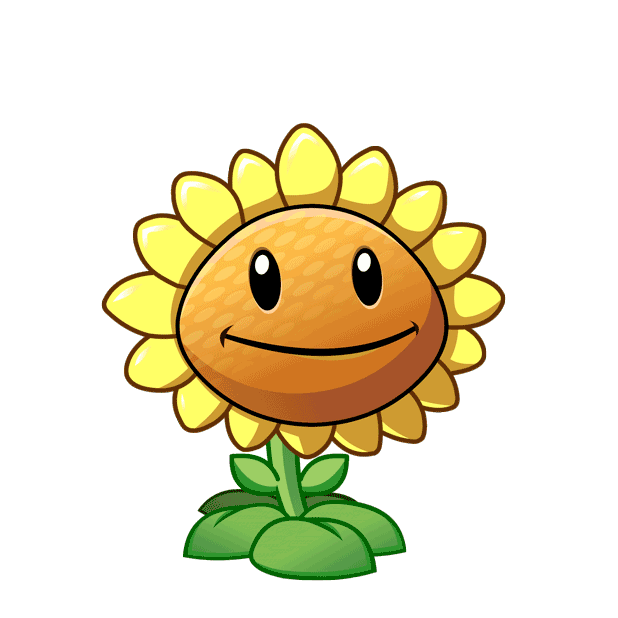 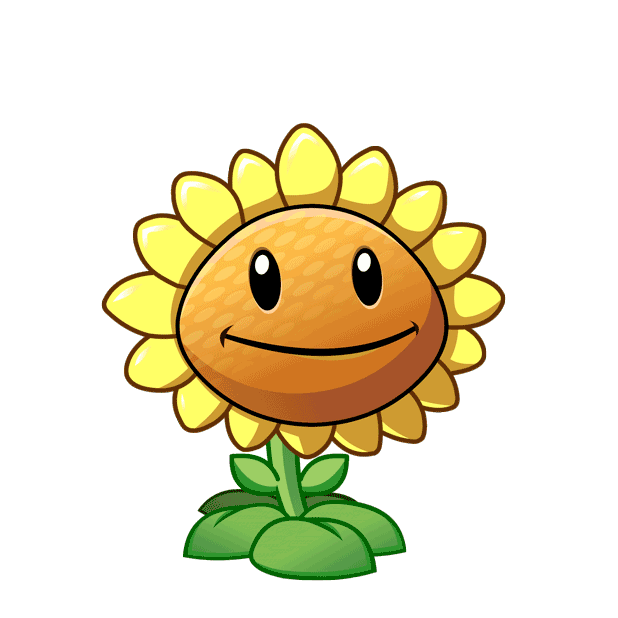 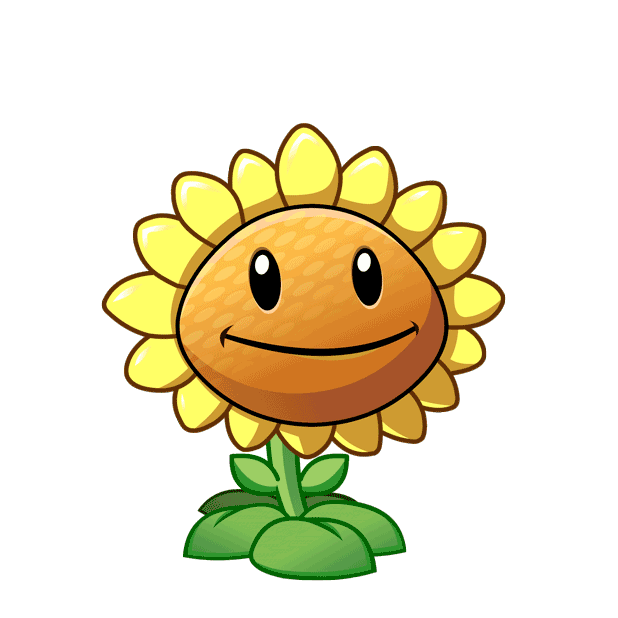 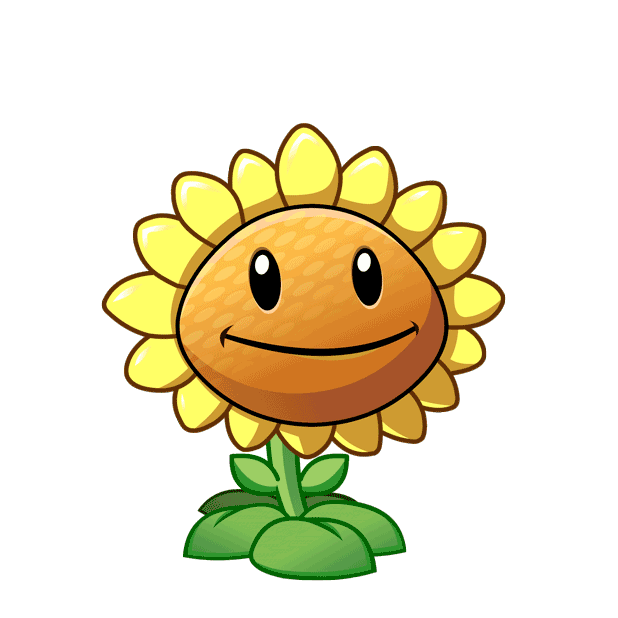 A. oac
B. oắc
C. oa
D. oe
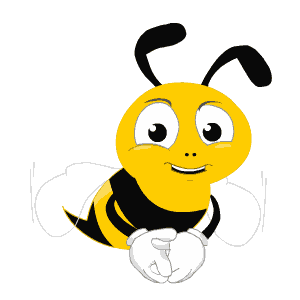 Điền vào chỗ trống: tiết m...?
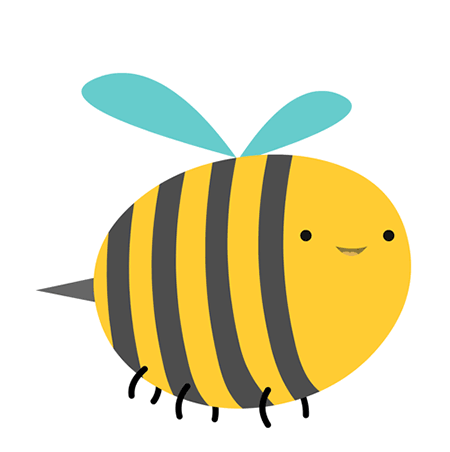 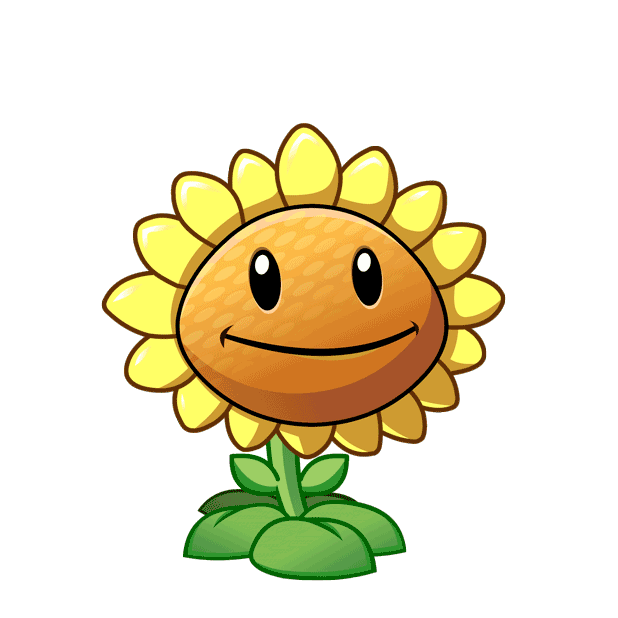 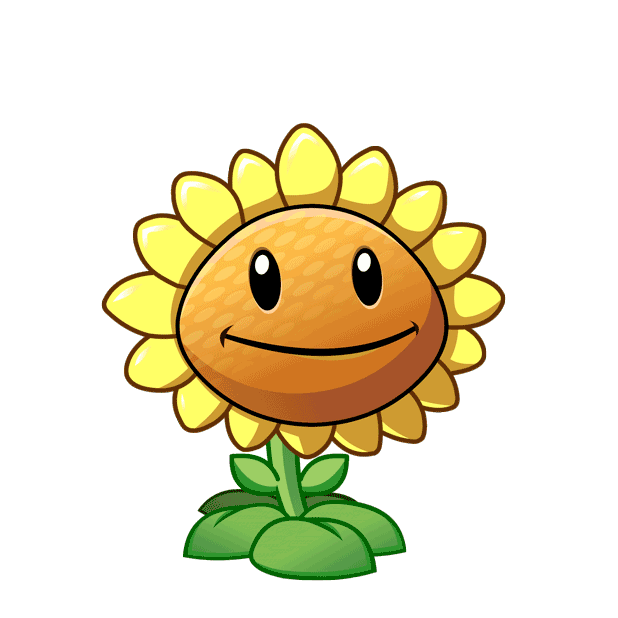 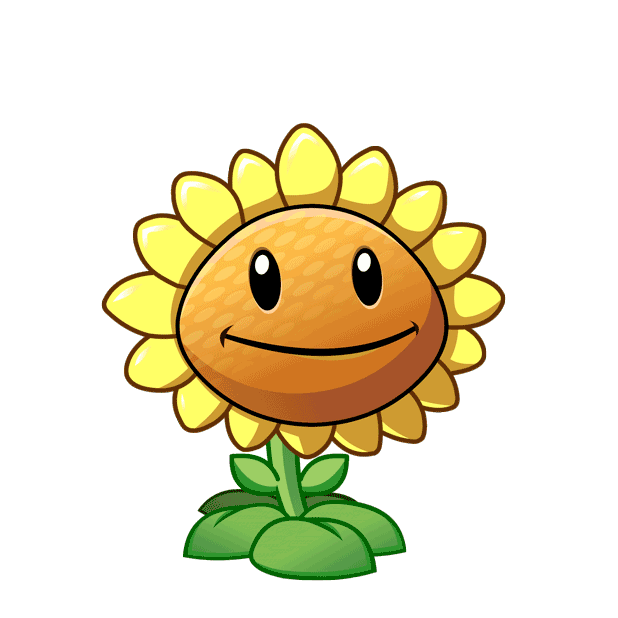 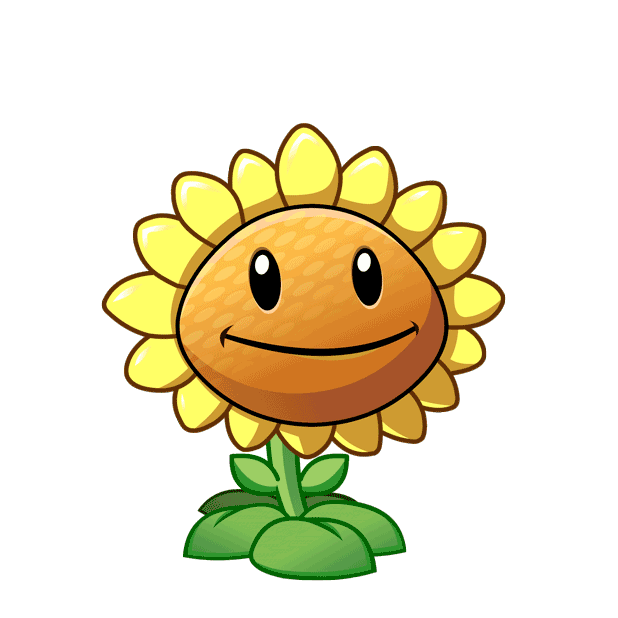 A. it
B. uê
C. oa
D. ục
Tìm từ ngữ có tiếng chứa vần 
oac, oăc, oam, oăm, uơ, oach, oăng
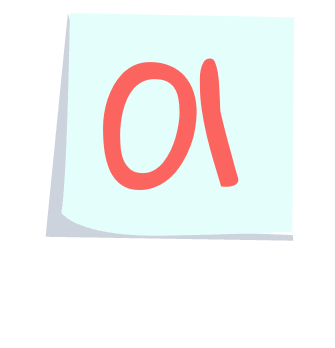 oac
oăc
oăm
uơ
oam
oăng
oach
Nam nhờ chim bồ câu gửi thư làm quen một người bạn em hãy giúp Nam chọn từ ngữ phù hợp để Nam giới thiệu mình nhé
Truyện tranh
Học sinh lớp 1A
Dậy sớm
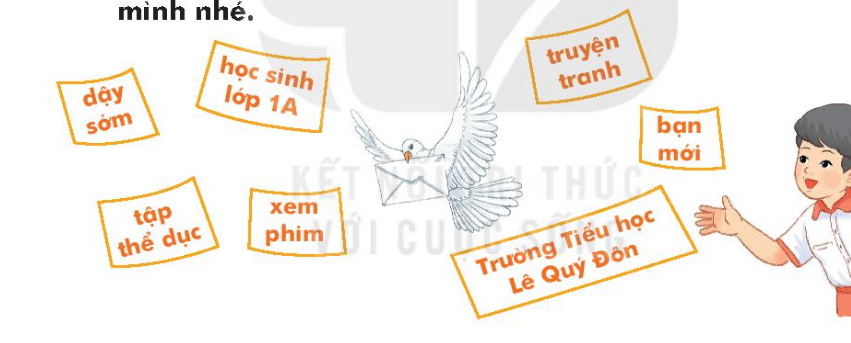 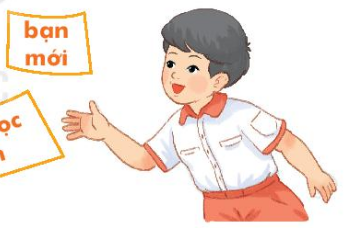 Bạn mới
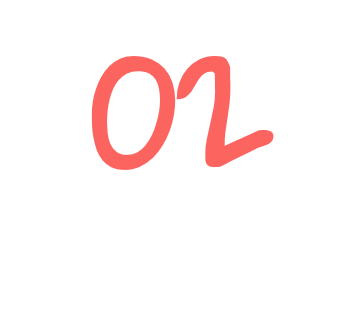 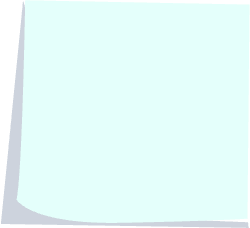 Xem phim
Tập thể dục
Trường Tiểu học Lê Quý Đôn
Tìm ở dưới đây những từ ngữ dùng để chỉ tình cảm bạn bè
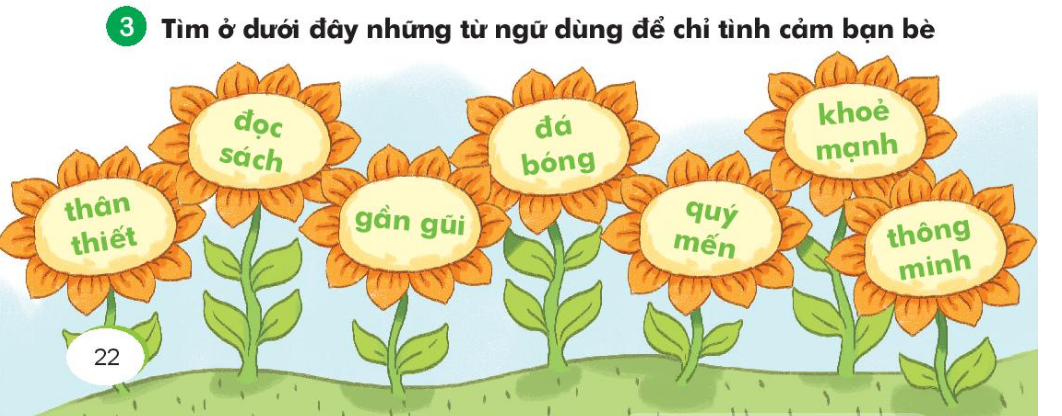 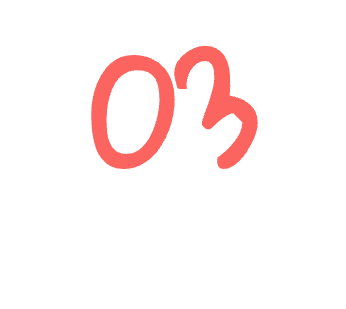 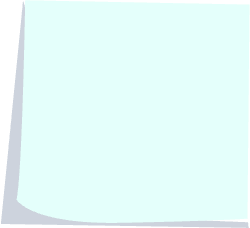 Nói về một người bạn của em
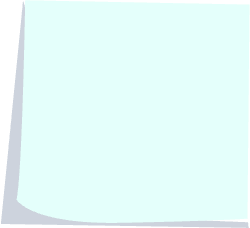 04
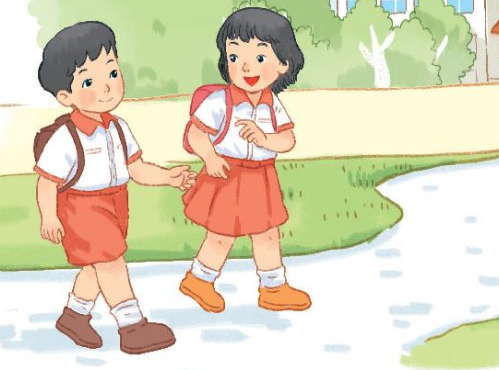 Giải ô chữ để biết tên một người bạn của Hà
a. Dựa vào gợi ý, tìm ô chữ hàng ngang
(1)
I
I
T
H
Ư
Ả
Ở
N
G
G
(2)
N
H
H
S
I
Ậ
T
N
(3)
À
I
D
(4)
N
Ạ
B
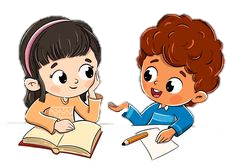 (5)
Ọ
C
H
H
S
I
N
Câu 1
Về đích cuối cùng, nhưng nai và hoẵng đều được nhận (…) tình bạn
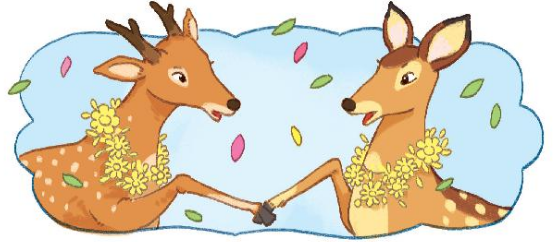 Câu 2
Voi con bị ốm vào đúng dịp (…) của mình
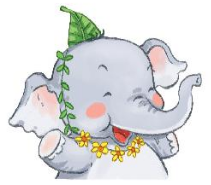 Câu 3
Thỏ có đôi tai (…)
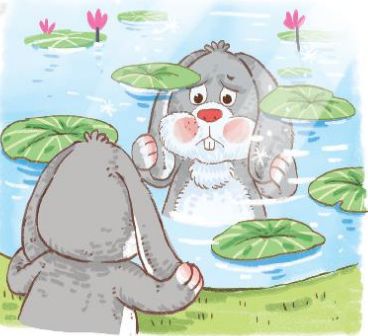 Câu 4
Ai là (…) gió?
Mà gió đi tìm.
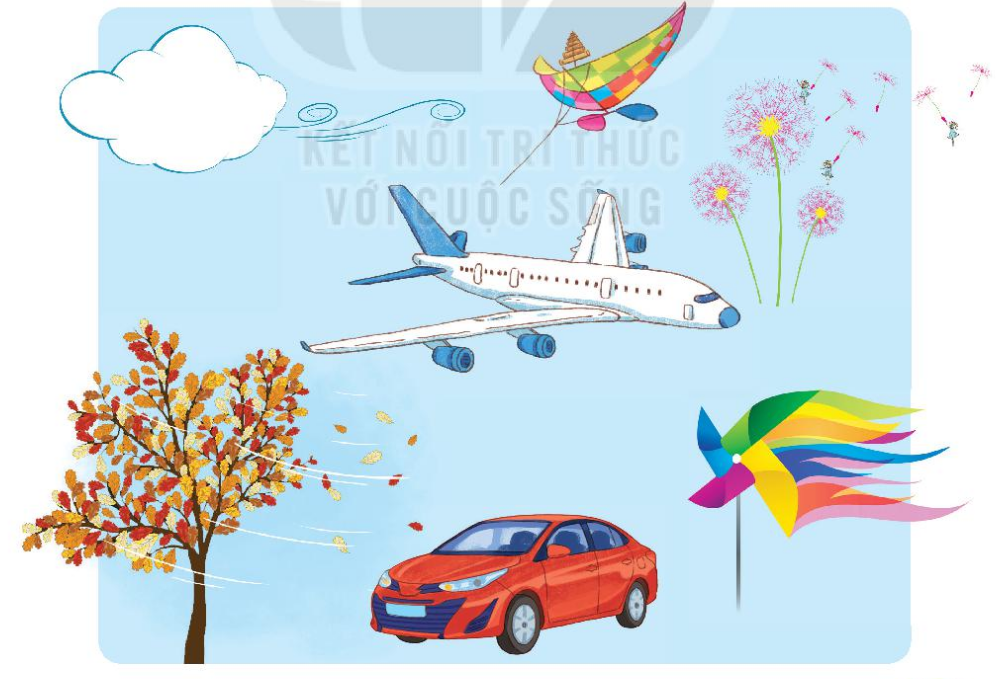 Câu 5
Nam là (…) lớp 1A, Trường Tiểu học Lê Quý Đôn.
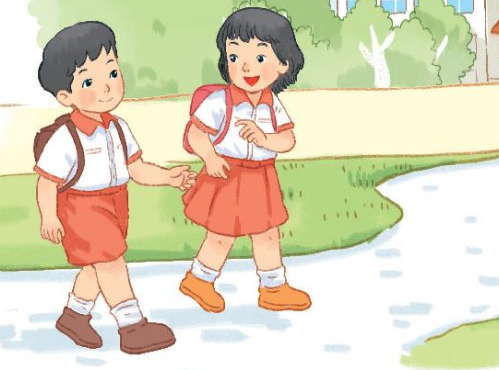 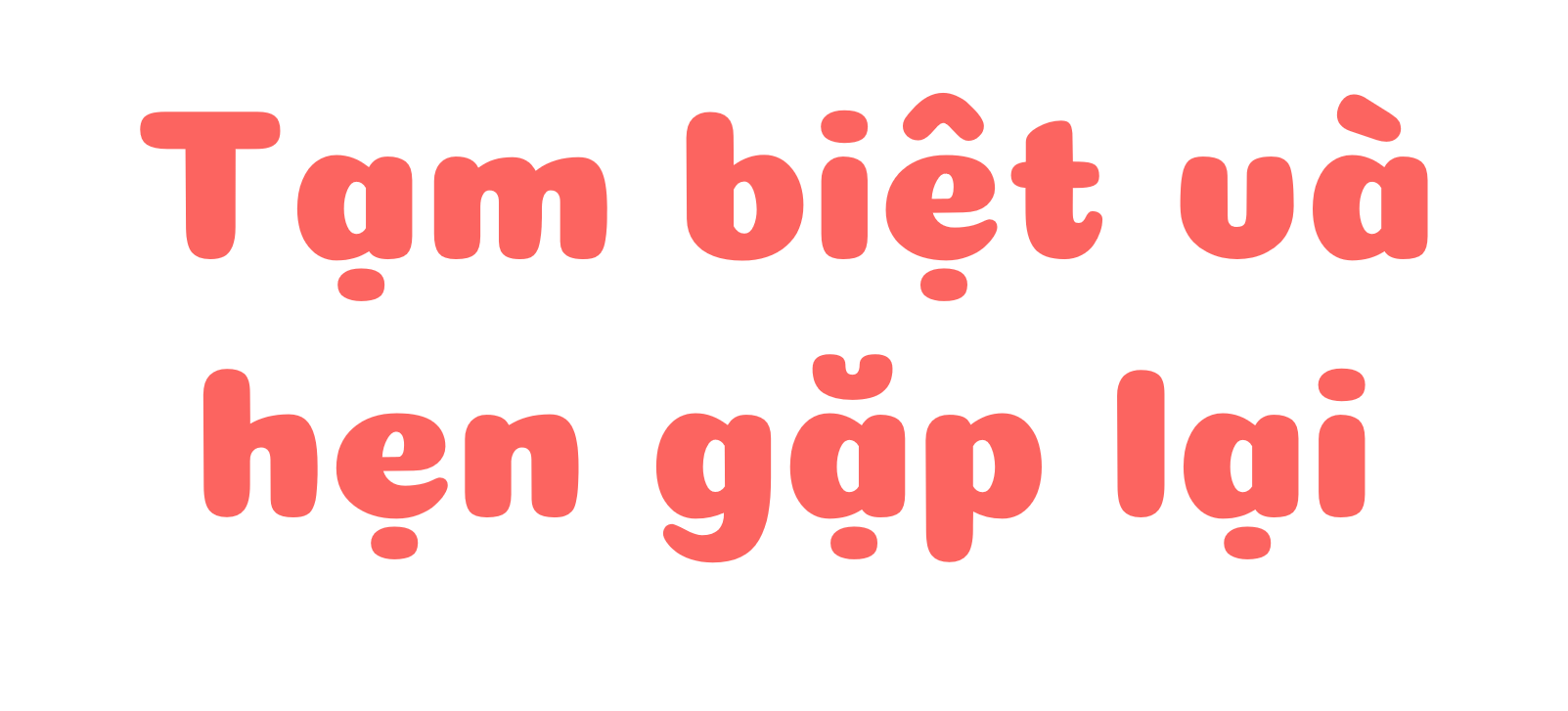